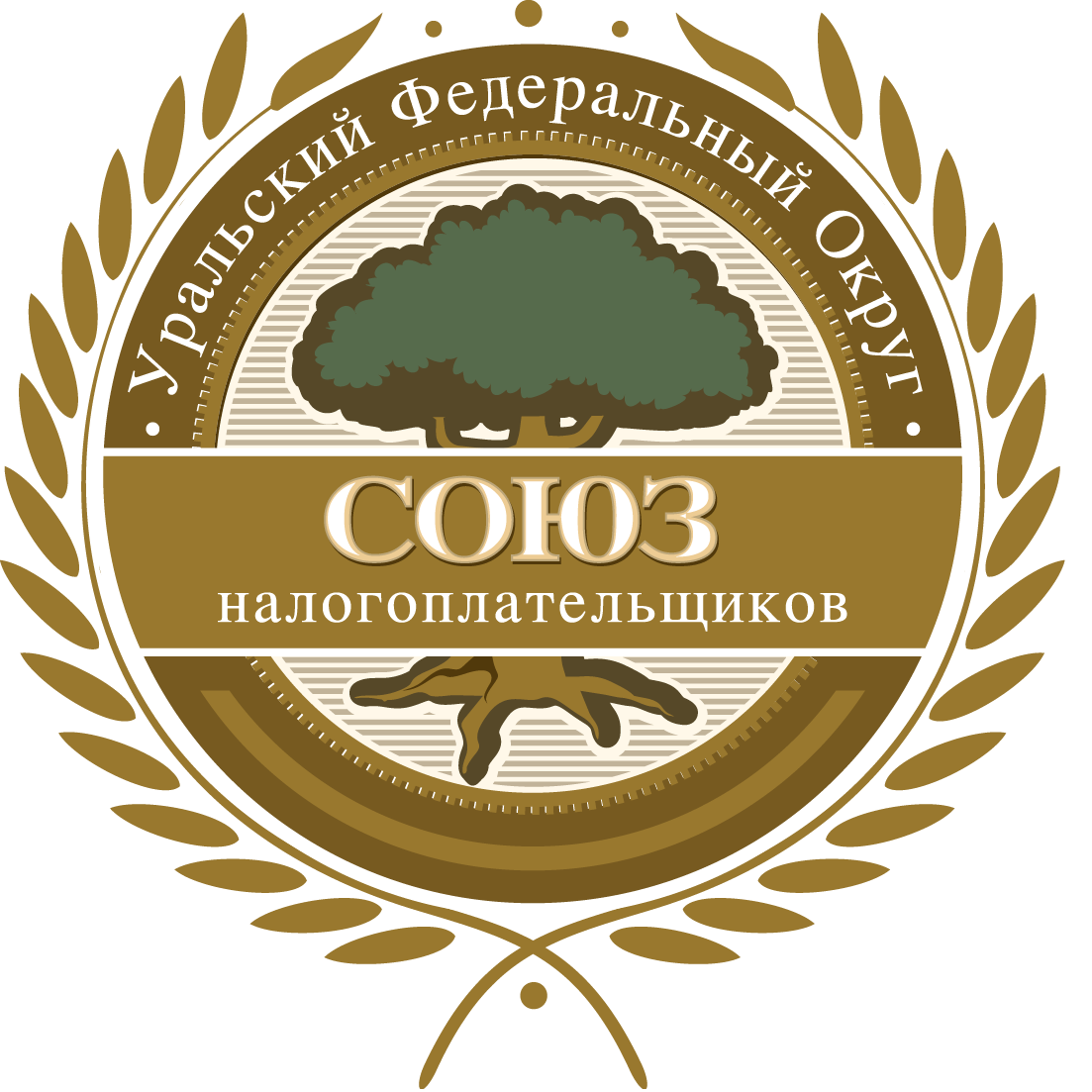 Некоммерческое партнерство
«Союз Налогоплательщиков
Уральского Федерального округа»
НП «Союз налогоплательщиков Уральского Федерального Округа»
г. Екатеринбург, ул. Татищева 98, офис 4Тел/факс +7 343 287 83 83
E-mail: info@snufo.ru
[Speaker Notes: 1]
Миссия: Служить опорой в реализации Конституционных прав и законных интересов налогоплательщиков. Формировать налоговую культуру в обществе, повышать правовые знания налогоплательщиков, принимать участие в создании системы общественного контроля за эффективностью расходования бюджетных средств страны.
Цель: «Союз налогоплательщиков УрФО» - общественная организация, которая конституционными способами защищает законные интересы налогоплательщиков,  а также  процессы формирования и сбора налогов в УрФО.
2
Принципы налогоплательщиков:
Большие налоговые поступления приводят к увеличению бюджета, соответственно созданию богатства государства. Чем ниже налоги, тем больше налоговых поступлений в бюджет, высокие налоги же приводят к  противоположным последствиям;
Чем меньше государство вмешивается в бизнес, тем больше возможностей для бизнеса и рабочих мест;
Государственные служащие используют деньги налогоплательщиков, то есть наши с вами,  а  не государства;
Управленцы – это наемные менеджеры, им платят за управление;
Настоящие приоритеты - это не квоты и целевые показатели;
Надлежащее управление находится под угрозой, если оно направлено на постоянное судопроизводство.
3
Задачи: результативность
Информирование о новых изменениях в  Законопроекте, создание общественного мнения; 
Участие в формировании бюджетной политики Муниципальных Образований;
Участие  в формировании налоговой политики субъектов и муниципалитетов, входящих в УрФО, которые  направлены на совершенствование налоговых отношений бюджетно-финансовой сфер;
Формирование надлежащей экспертной оценки налогоплательщиков в спорной ситуации, которые возникают по ключевым экономическим и юридическим  проблемам и связаны с регулированием налогообложения, а также реализацией налоговых полномочий субъектов.
Вхождение представителей «Союза налогоплательщиков УрФО» в Экспертные советы при губернаторах регионов УрФО, комиссий омбудсмена по защите предпринимателей (при полпредстве УрФО) и иных органах власти
4
Актуальность
Так как в ближайшее время в налоговой политике предполагаются кардинальные изменения как на государственном, так и региональном уровне, реализация задач «Союза налогоплательщиков УрФО» становится наиболее актуальной и востребованной.  Чтобы правильно понять все эти изменения, порой необходимы консультации специалистов. 

Рассмотрим деятельность союза на примере
 налога  на недвижимое имущество и земельного налога
5
Инструменты для реализация задач:
Налоговые платежи за владение недвижимом имуществом в 2013 году складываются из Земельного налога и Налога на имущество. Их расчет. 
Земельный налог  Н1 = КС x Ст x Кф, где КС – это кадастровая стоимость; Ст – налоговая ставка земельного налога; Кф – коэффициент, высчитывается делением кол-ва полных месяцев, когда на участок используется, на количество месяцев в отчетном периоде.
Налог на имущество Н2 = ОС x Ст x Кф, где ОС – это налогооблагаемая база; Ст –ставка налога на имущество; Кф – коэффициент, высчитывается делением кол-ва полных месяцев, когда на участок используется, на кол-во месяцев в отчетном периоде.    Размер ставки устанавливаются местными муниципалитетами, не превышают 2,2%. Объектами налогообложения для признается движимое и недвижимое имущество.
6
Инструменты для реализации задач:
Налог на владение  недвижимого имущества будет вводиться с 01.01.2014 года. Его расчет:   Н1 = КС x Ст x Кф,   где, КС – это  кадастровая стоимость;   Ст – налоговая ставка земельного налога;   Кф – коэффициент, кол-во месяцев, когда на участок   используется,  делится на кол-во  месяцев в отчетном периоде.
Налог на недвижимое имущество . Его расчет.  Н2 = КС x Ст x Кф,   где КС – это кадастровая стоимость;  Ст – ставка налога на недвижимое имущество; Кф –коэффициент, высчитывается  делением кол-ва полных месяцев, когда участок земли используется, на кол-во  месяцев в отчетном периоде.
Размер ставки налога по закону РФ устанавливают местные муниципалитеты, но не превышает границы, установленные в НК РФ:  если суммарная кадастровая стоимость объектов налогообложения составляет до 300 млн. рублей:   0,1 процента в отношении жилых помещений; 0,5 процента в отношении прочих объектов налогообложения;  если превышает 300 млн. рублей - от 0,5 до 1%.
7
Что влияет:
Земельный налог, как и налог на недвижимость исчисляется из 2х показателей: 
Кадастровая стоимость - утверждается постановлением органов исполнительной власти субъектов РФ, результаты которой могут быть оспорены в арбитражном суде или комиссии по рассмотрению споров. Для этого требуется установление в отношении объекта налогообложения его рыночной стоимости на дату, по состоянию на которую была установлена его кадастровая стоимость. Экспертизу отчета о рыночной стоимости должен произвести исполнитель работ в саморегулируемой организации, в которой исполнитель состоит.
Ставки земельного налога и налога на недвижимое имущество устанавливаются законами местных муниципалитетов. Возможны дифференцированные налоговые ставки в зависимости от категорий и (или) разрешенного использования объекта налогообложения.
Коммерческое предложение
НП «Союз налогоплательщиков УрФО» создан для оказания практической консалтинговой поддержки и профессионального сопровождения юридических лиц в сфере налогообложения. Опираясь на практический опыт, мы  успешно используем уникальные технологии для построения эффективной схемы медиации между вашей организацией и органами государственной власти для оптимизации поставленных задач.
Мы располагаем мощной информационной и материально-технической базой, которая позволяет нашим квалифицированным специалистам в области управления недвижимостью, экономики и налогообложения, предложить Вам сопровождение полного комплекса работ по оптимизации платежей за пользование или владение земельными участками, а также объектами недвижимости.
Размер платежа за владение или пользование  земельными участками и объектами недвижимости, исчисляется исходя из 2х показателей: кадастровой стоимости и ставки налога на земли или ставки по уплате аренды за пользование земельным участком.
При оптимизации перечисленных показателей возможна более эффективная минимизация платежей.
СПАСИБО!
НП «Союз налогоплательщиков Уральского Федерального Округа»
г. Екатеринбург, ул. Татищева 98, офис 4Тел/факс +7 343 287 83 83
E-mail: info@snufo.ru